Модель построения образовательного процесса в системе Монтессори по освоению образовательной области «Художественное творчество»
Составила: Сафонова Марина Михайловна, 
                                    учитель начальных классов, 
                               руководитель дошкольных групп
                                     МОУ «ООШ №57» г. Перми
Модель дня
Тема
Круг 
Свободная работа
Художественное творчество
Свободная работа
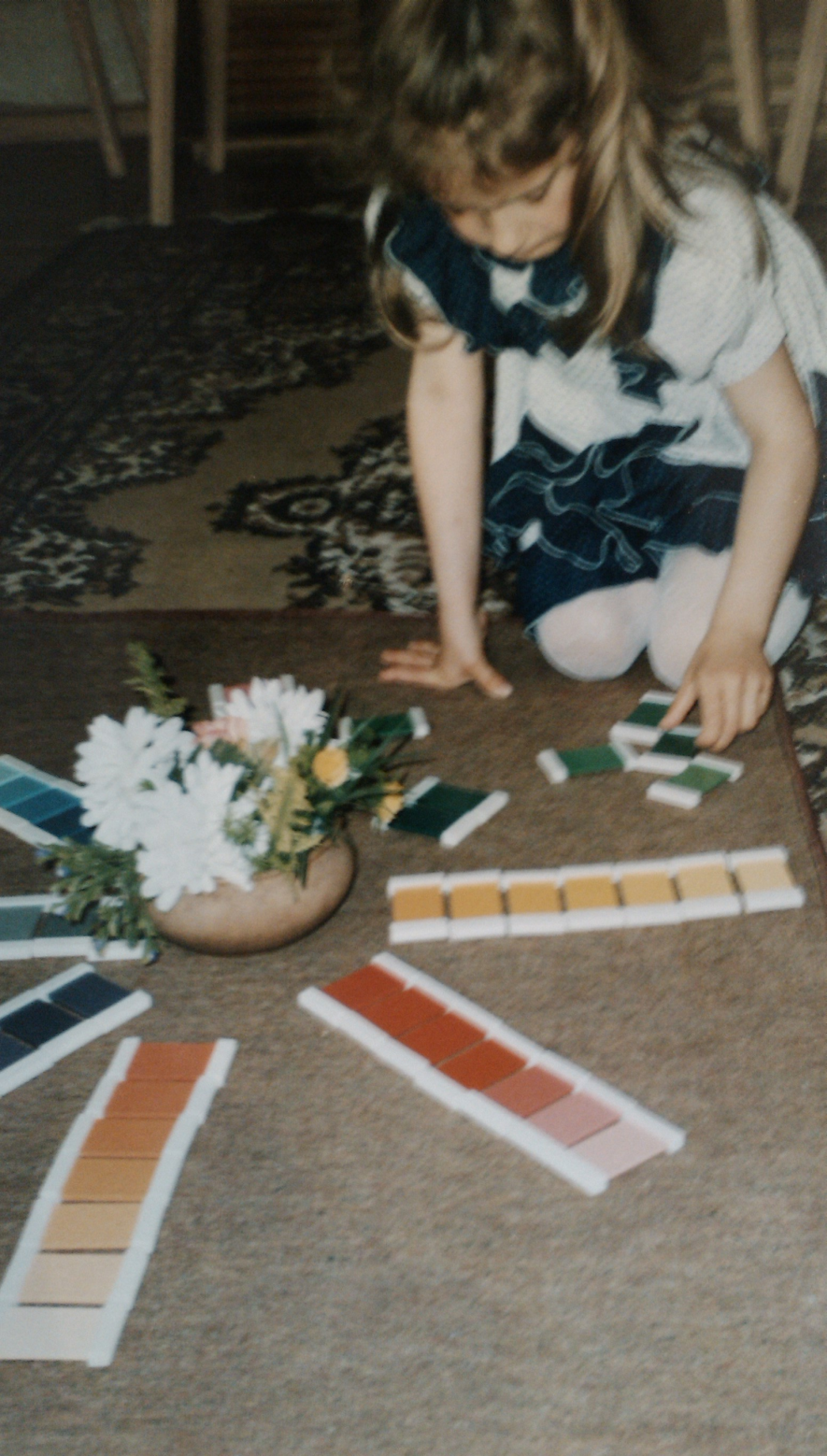 Ботанический комод
Части и целое
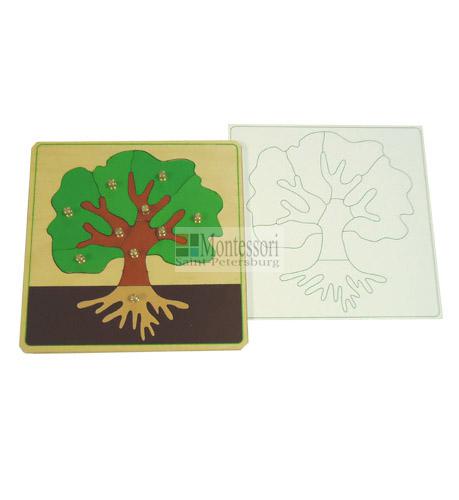 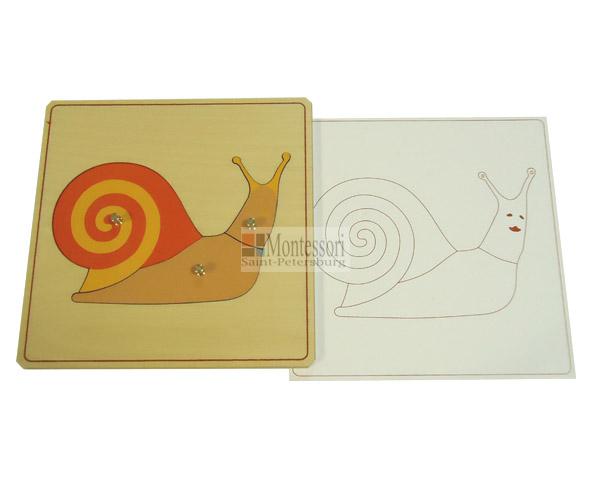 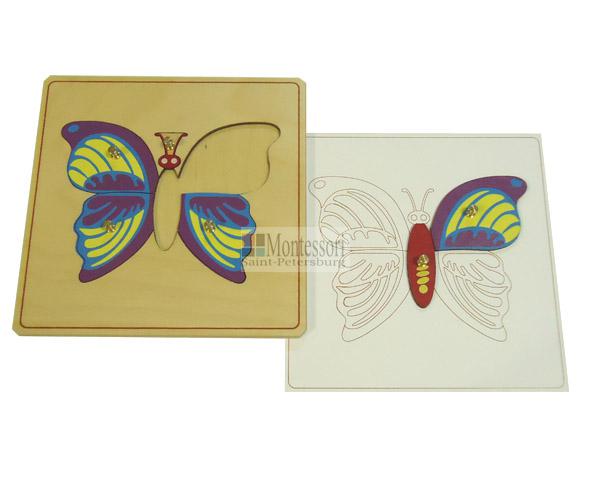 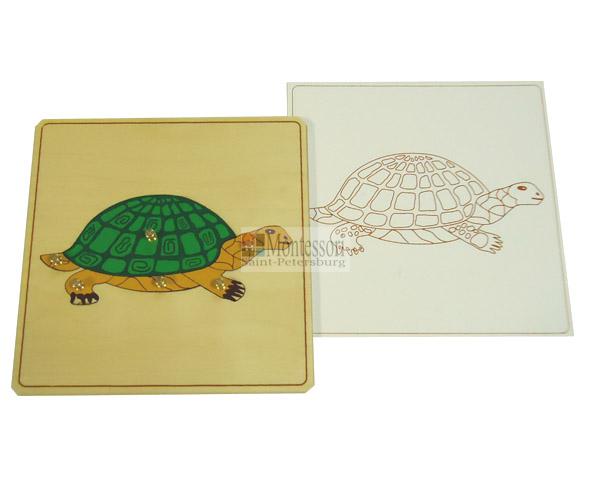 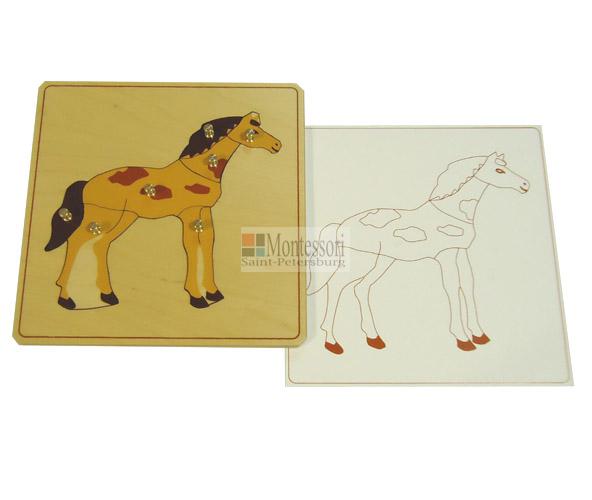 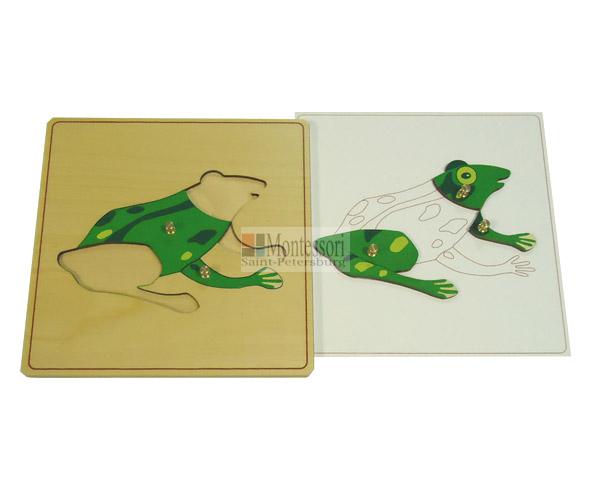 Строение птицы с контуром
Альбом с птицами
Синицы
Снегирь
Воробей
Синица
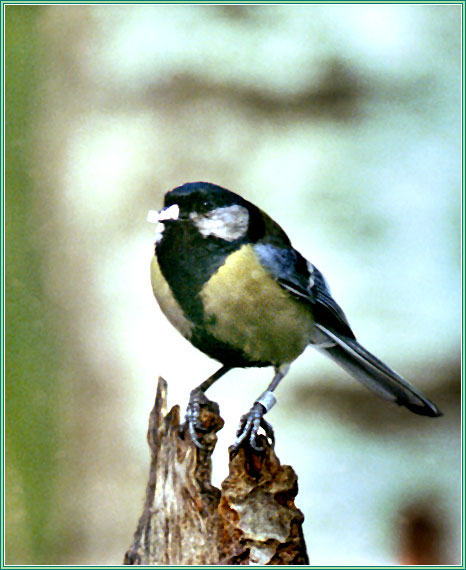 Снегирь
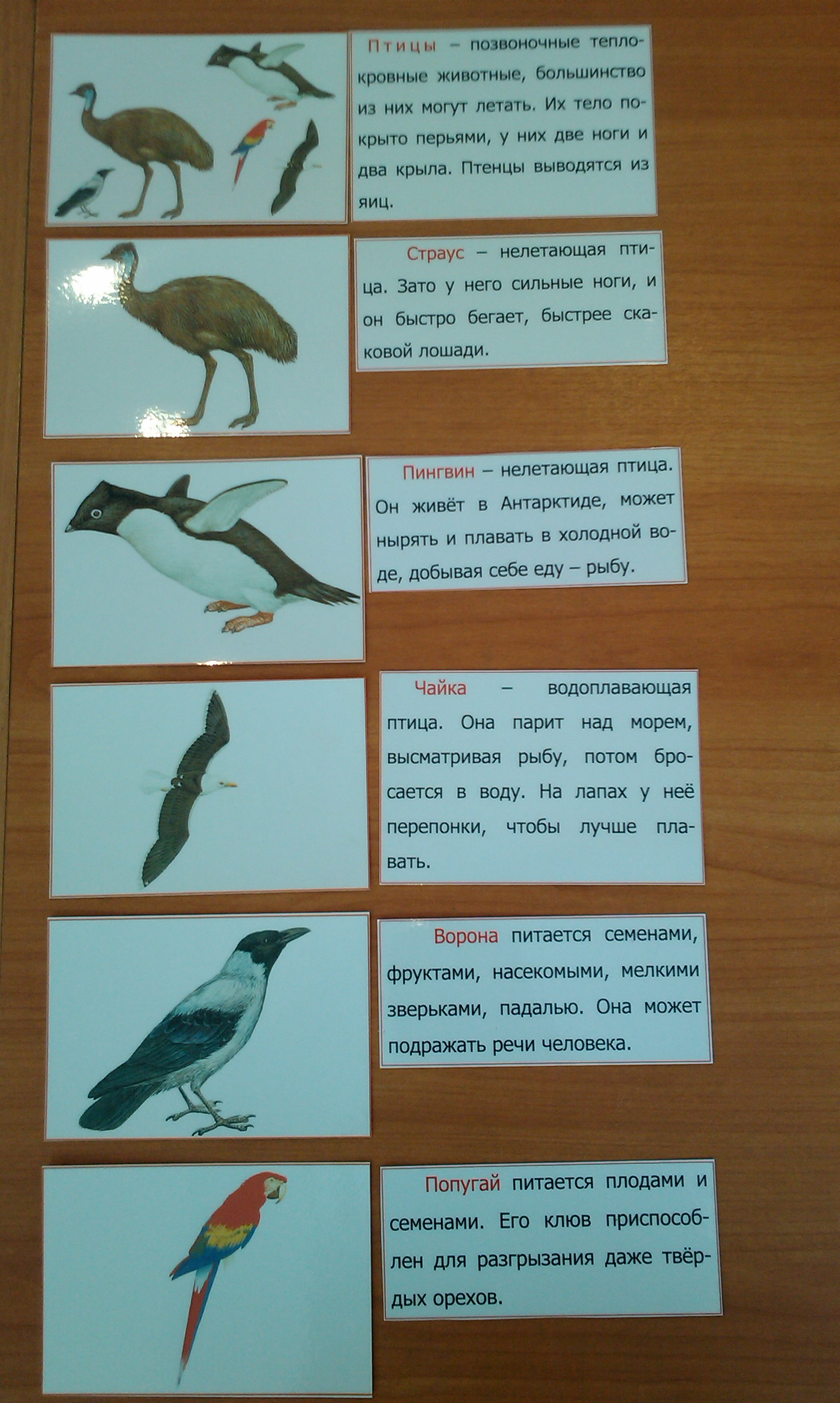 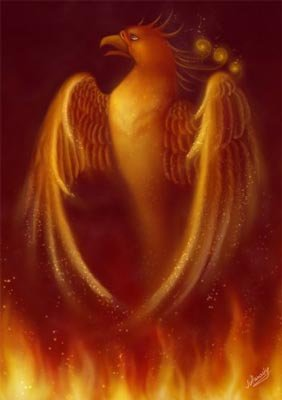 Феникс
Гамаюн
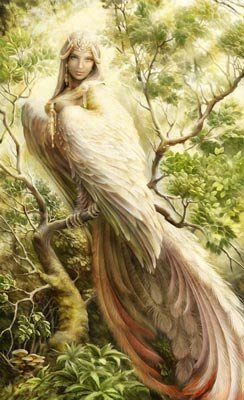 Сирин
Стратим
Алконост
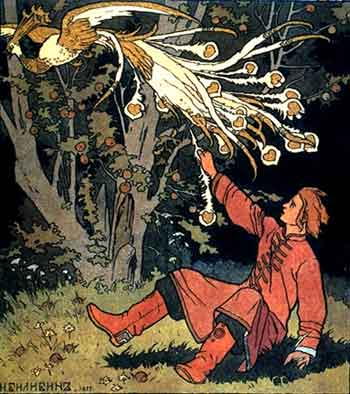 Жар птица
Царевна – лебедь
Художественное творчество
Изобразительная деятельность
Художественный труд
Детская дизайн-деятельность
Дети в музее изобразительного искусства
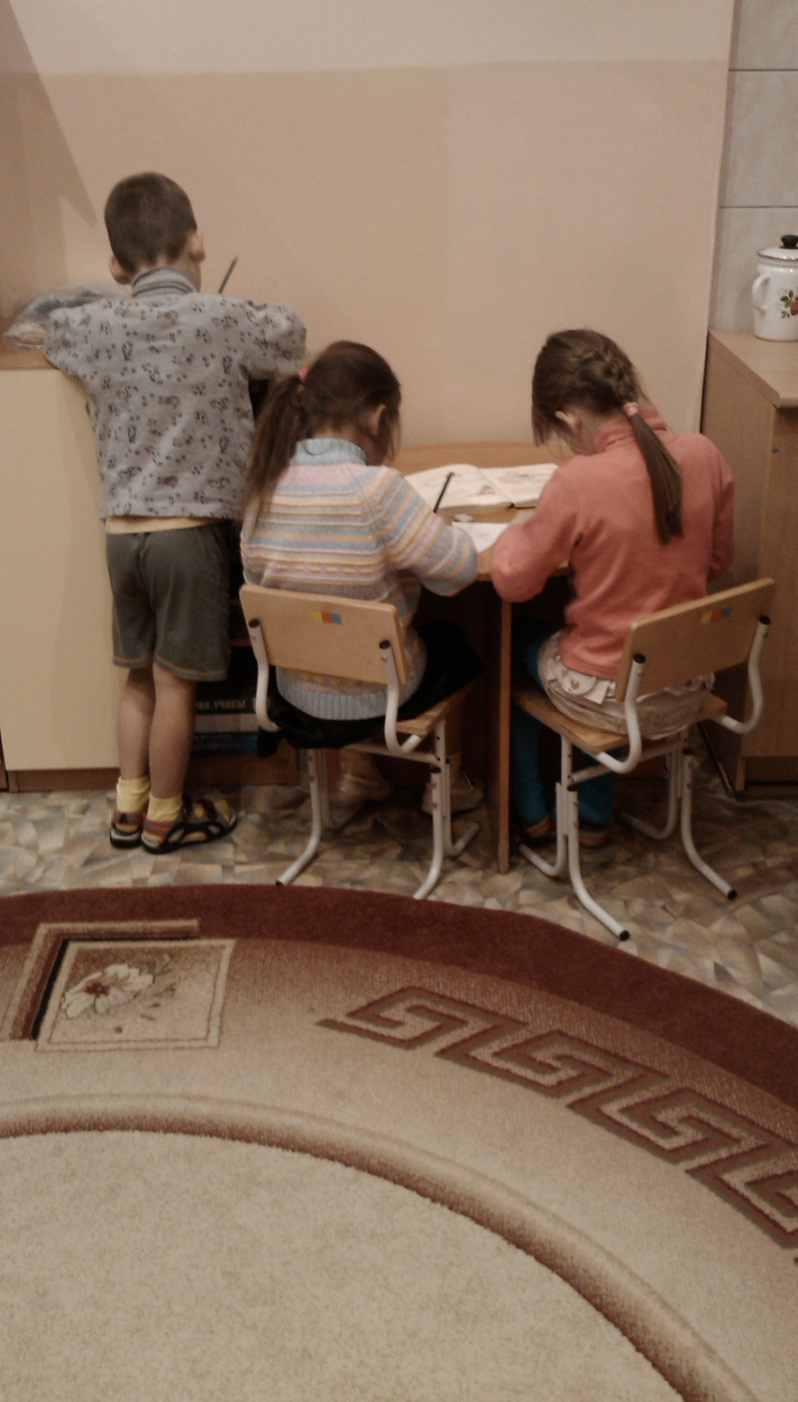 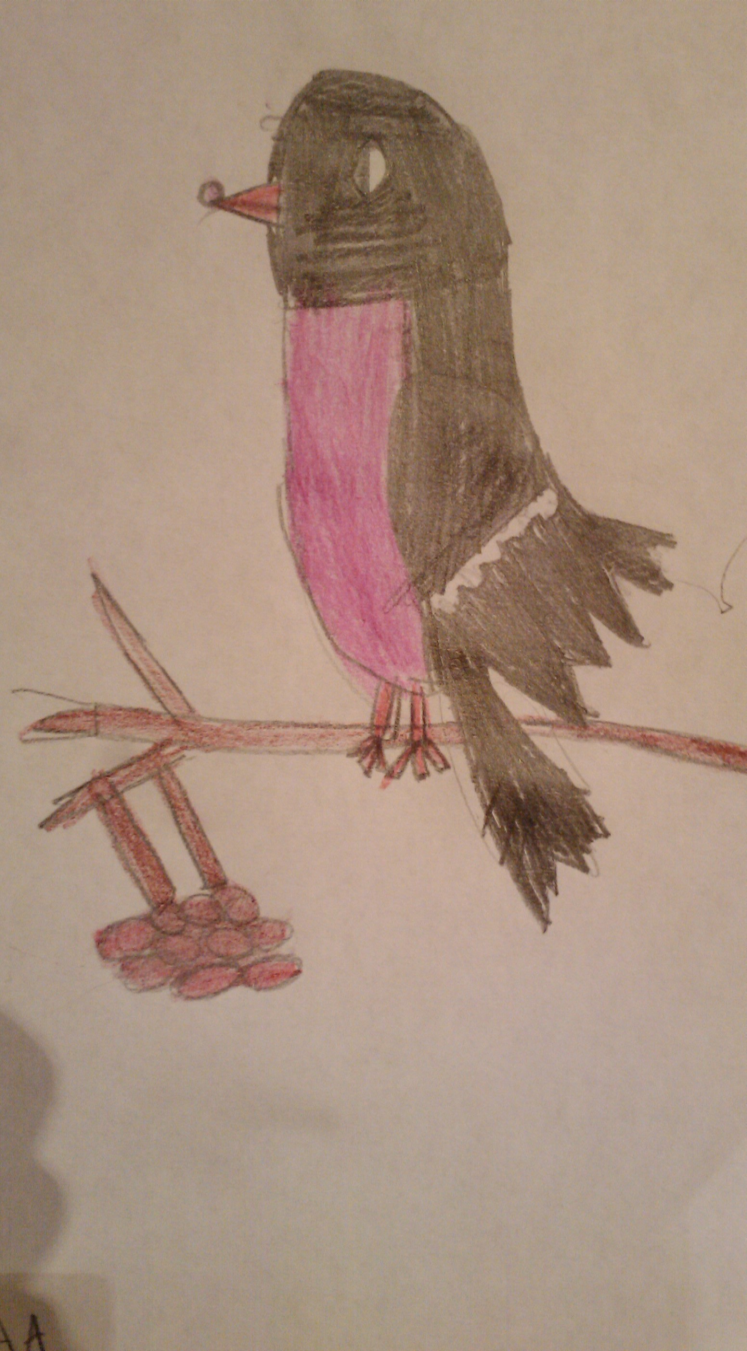 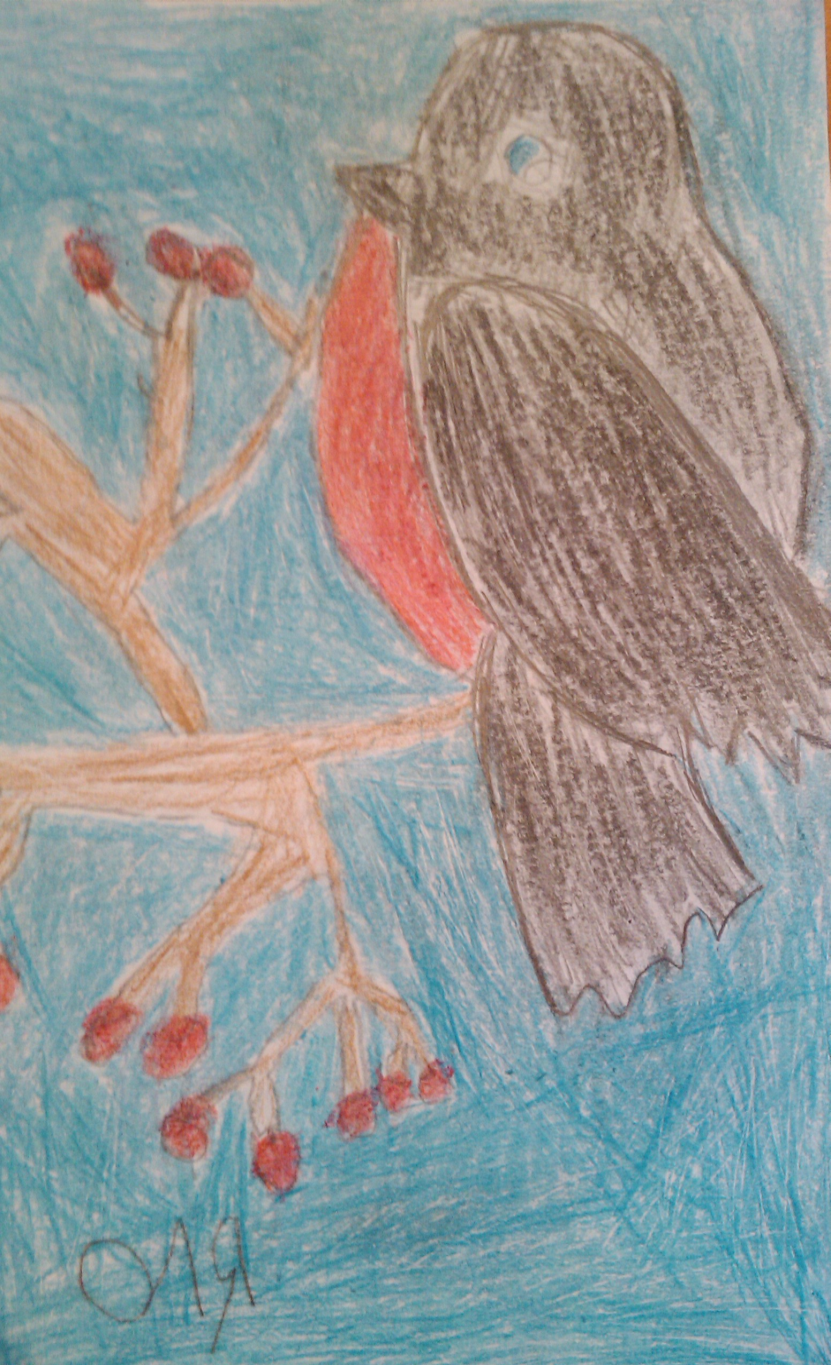 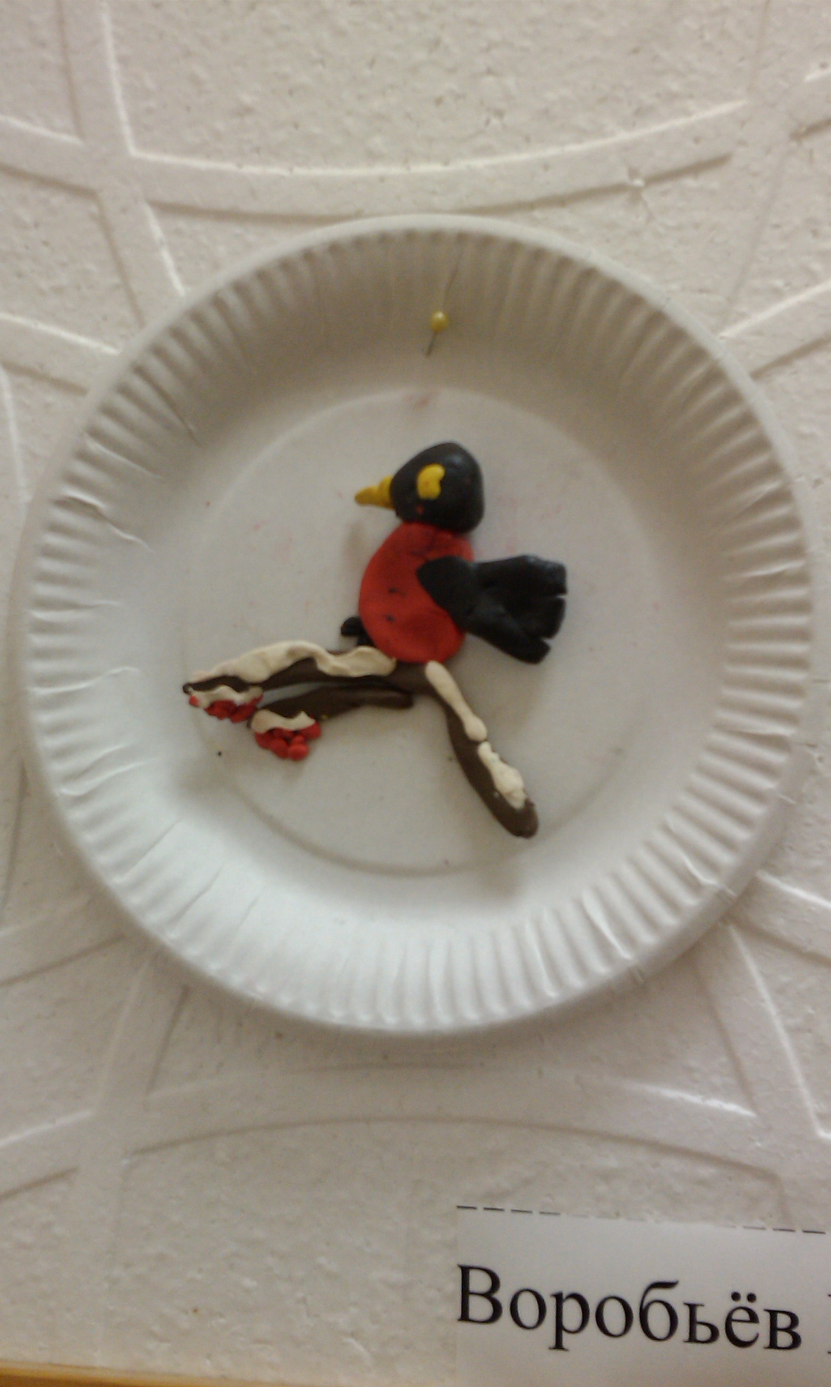 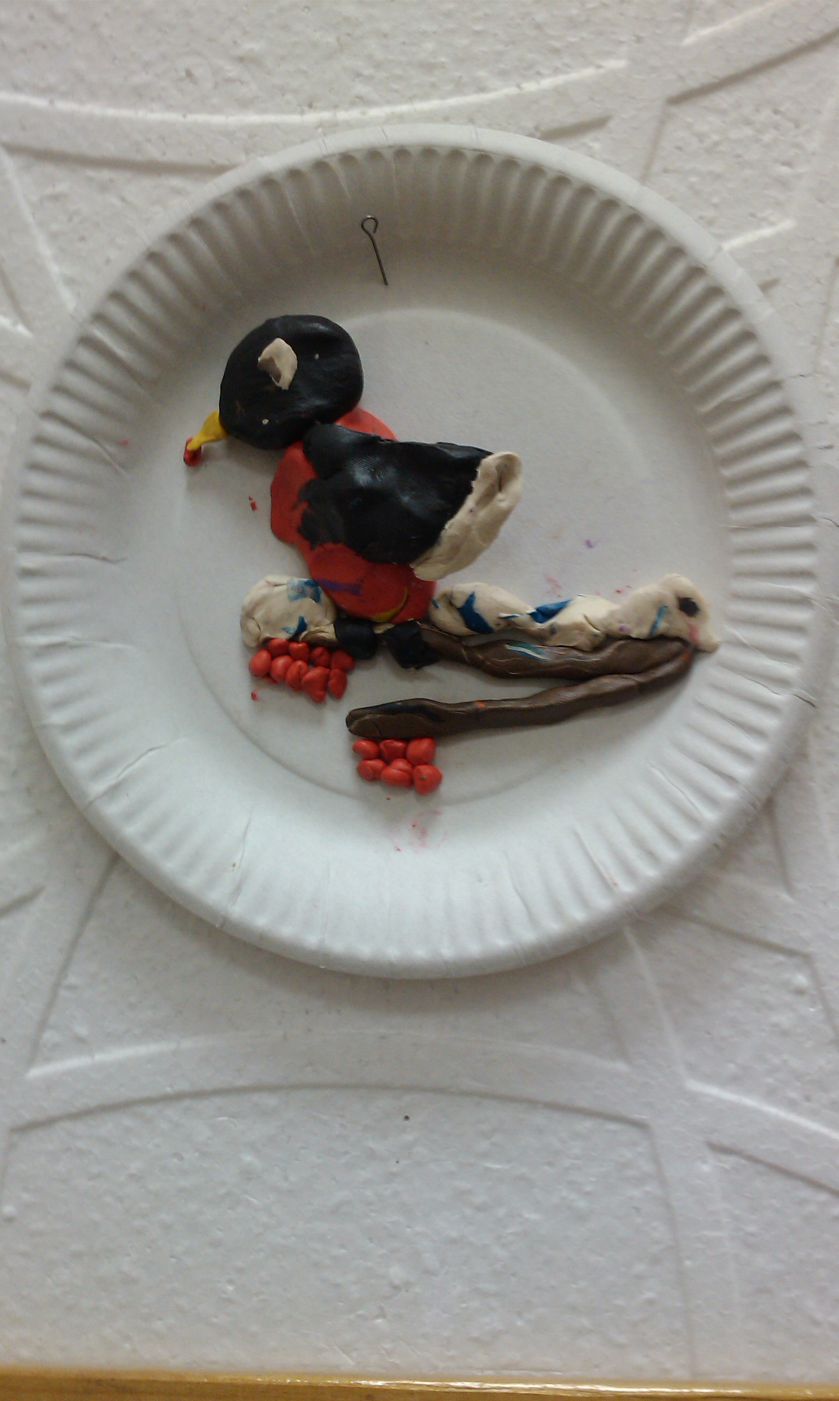 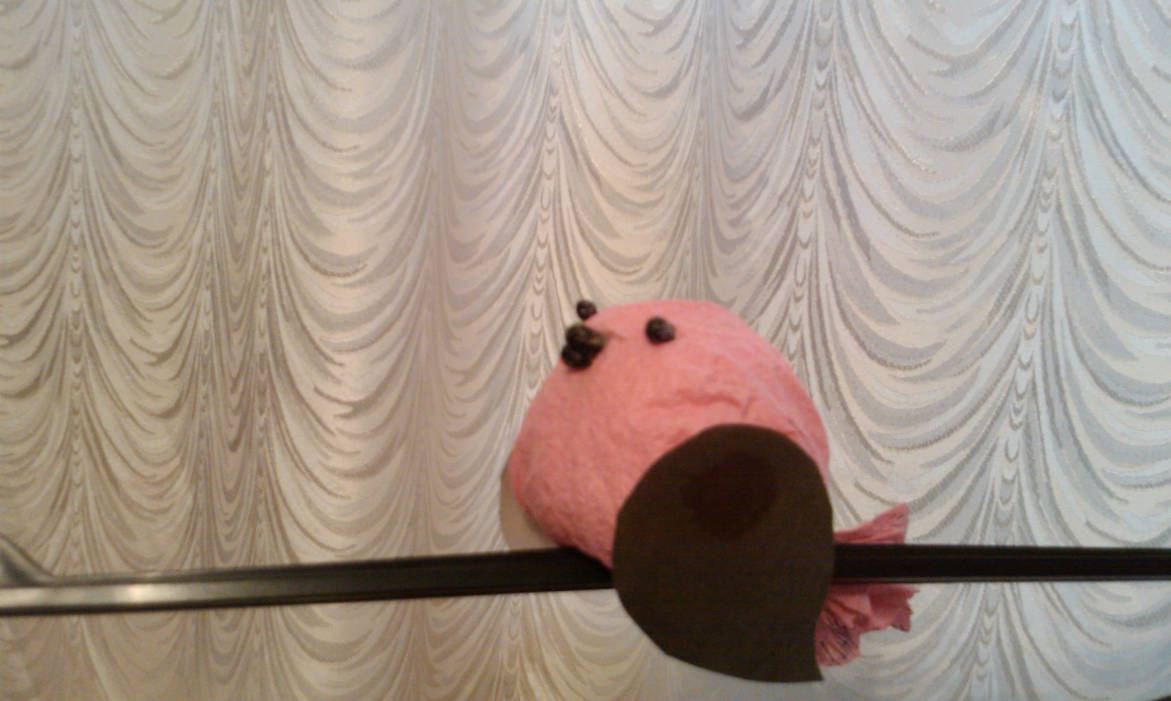 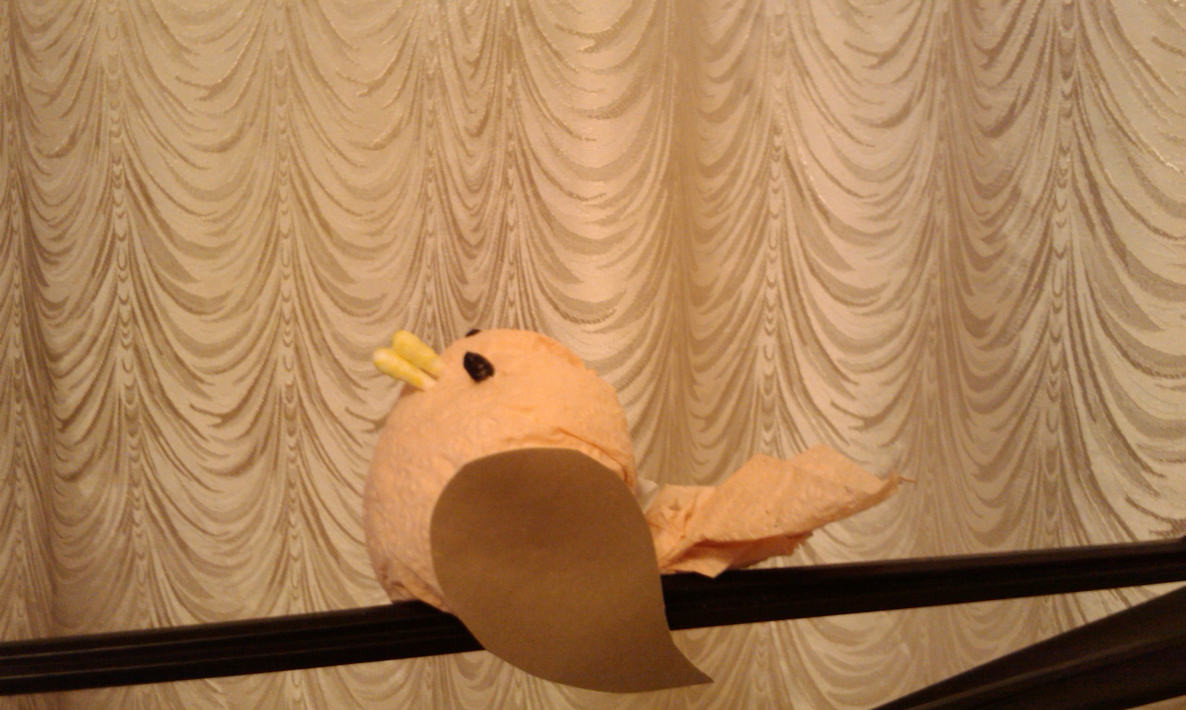